Eureka! A 4-H Quiz Game
What celebration of a Roman Catholic saint from Ireland is held on March 17?
Answer
[Speaker Notes: Question for Column 1, 100 points.]
St. Patrick’s Day
Home
[Speaker Notes: Answer for Column 1, 100 points.]
Dragon and lion dances are common during what Chinese celebration (sometimes called the Spring Festival)?
Answer
[Speaker Notes: Question for Column 1, 200 points.]
Chinese New Year
Home
[Speaker Notes: Answer for Column 1, 200 points.]
Children in England dance around a May pole during what celebration of the return of spring?
Answer
[Speaker Notes: Question for Column 1, 300 points.]
May Day
Home
[Speaker Notes: Answer for Column 1, 300 points.]
What celebration of African American family, community, culture and heritage runs from December 26 to January 1?
Answer
[Speaker Notes: Question for Column 1, 400 points.]
Kwanzaa
Home
[Speaker Notes: Answer for Column 1, 400 points.]
In what country does the Obon Festival honor the spirits of one’s ancestors?
Answer
[Speaker Notes: Question for Column 1, 500 points.]
Japan
Home
[Speaker Notes: Answer for Column 1, 500 points.]
In what state is Mount Rushmore located?
Answer
[Speaker Notes: Question for Column 2, 100 points.]
South Dakota
Home
[Speaker Notes: Answer for Column 2, 100 points.]
What human-built structure stretches nearly 5,500 miles?
Answer
[Speaker Notes: Question for Column 2, 200 points.]
The Great Wall of China
Home
[Speaker Notes: Answer for Column 2, 200 points.]
The Great Sphinx is located in what country?
Answer
[Speaker Notes: Question for Column 2, 300 points.]
Egypt
Home
[Speaker Notes: Answer for Column 2, 300 points.]
The largest coral reef in the world is located off the coast of what country?
Answer
[Speaker Notes: Question for Column 2, 400 points.]
Australia
(The Great Barrier Reef)
Home
[Speaker Notes: Answer for Column 2, 400 points.]
What structure was built to serve as the entrance arch for the 1889 World’s Fair in Paris, France?
Answer
[Speaker Notes: Question for Column 2, 500 points.]
The Eiffel Tower
Home
[Speaker Notes: Answer for Column 2, 500 points.]
The word hola is a greeting in what language?
Answer
[Speaker Notes: Question for Column 3, 100 points.]
Spanish(It means “hello.”)
Home
[Speaker Notes: Answer for Column 3, 100 points.]
The word bonjour is a greeting in what language?
Answer
[Speaker Notes: Question for Column 3, 200 points.]
French (It means “good day” or “good morning.”)
Home
[Speaker Notes: Answer for Column 3, 200 points.]
The word konnichiwa is a greeting in what language?
Answer
[Speaker Notes: Question for Column 3, 300 points.]
Japanese (It means “hello.”)
Home
[Speaker Notes: Answer for Column 3, 300 points.]
The phrase guten tag is a greeting in what language?
Answer
[Speaker Notes: Question for Column 3, 400 points.]
German(It means “good day.”)
Home
[Speaker Notes: Answer for Column 3, 400 points.]
The word shalom is a greeting in what language?
Answer
[Speaker Notes: Question for Column 3, 500 points.]
Hebrew (It means “peace,” and is also used for “hello” and “good-bye.”
Home
[Speaker Notes: Answer for Column 3, 500 points.]
This is the flag of what country?
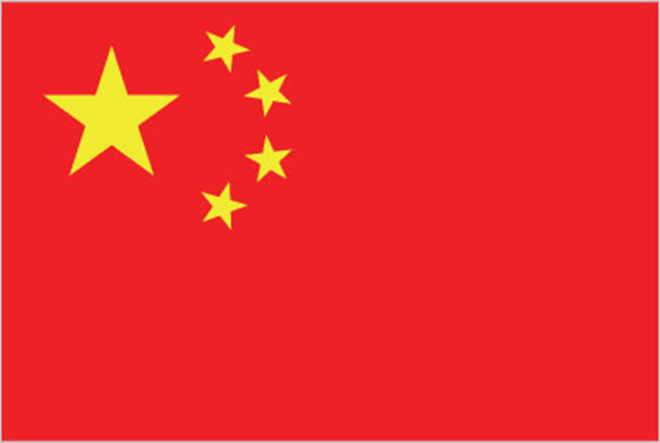 Answer
[Speaker Notes: Question for Column 4, 100 points.]
China(The People’s Republic of China)
Home
[Speaker Notes: Answer for Column 4, 100 points.]
This is the flag of what country?
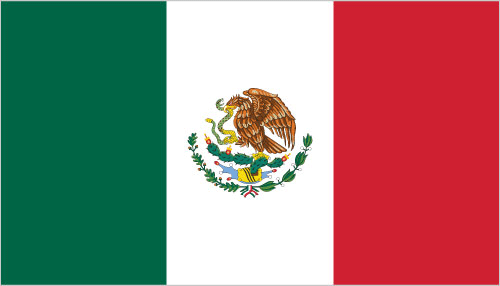 Answer
[Speaker Notes: Question for Column 4, 200 points.]
Mexico
Home
[Speaker Notes: Answer for Column 4, 200 points.]
This is the flag of what country?
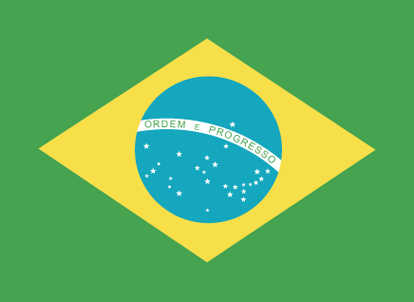 Answer
[Speaker Notes: Question for Column 4, 300 points.]
Brazil
Home
[Speaker Notes: Answer for Column 4, 300 points.]
This is the flag of what country?
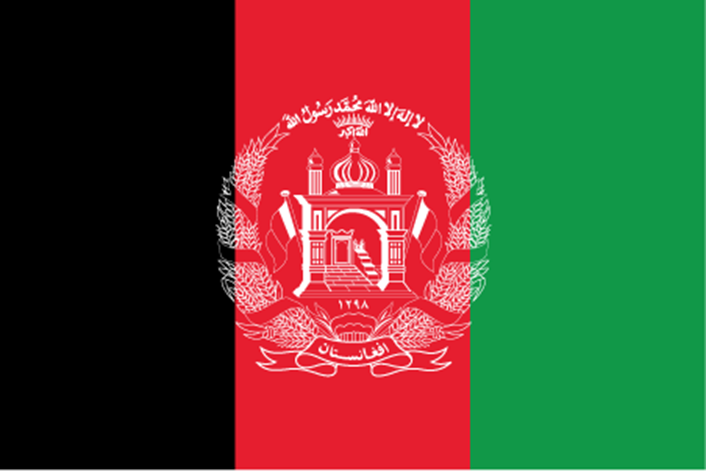 Answer
[Speaker Notes: Question for Column 4, 400 points.]
Afghanistan
Home
[Speaker Notes: Answer for Column 4, 400 points.]
This is the flag* of what country? *The only national flag that isn’t a rectangle or square.
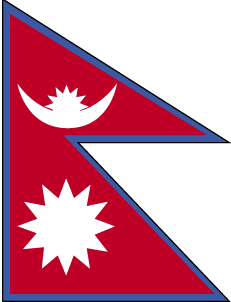 Answer
[Speaker Notes: Question for Column 4, 500 points.]
Nepal
Home
[Speaker Notes: Answer for Column 4, 500 points.]
What is the Spanish name for a thin flatbread made of corn or wheat flour?
Answer
[Speaker Notes: Question for Column 5, 100 points.]
Tortilla
Home
[Speaker Notes: Answer for Column 5, 100 points.]
What bite-sized rice shapes are filled with raw fish or vegetables and sometimes wrapped in seaweed?
Answer
[Speaker Notes: Question for Column 5, 200 points.]
Sushi
Home
[Speaker Notes: Answer for Column 5, 200 points.]
What thin wheat or buckwheat pancake is made with any one of a variety of fillings?
Answer
[Speaker Notes: Question for Column 5, 300 points.]
Crêpe
Home
[Speaker Notes: Answer for Column 5, 300 points.]
What is the name of the Polish dumpling that is traditionally filled with potatoes?
Answer
[Speaker Notes: Question for Column 5, 400 points.]
Pierogi
Home
[Speaker Notes: Answer for Column 5, 400 points.]
What sweet dessert from Greece is made of layers of phyllo dough, nuts and honey-flavored syrup?
Answer
[Speaker Notes: Question for Column 5, 500 points.]
Baklava
Home
[Speaker Notes: Answer for Column 5, 500 points.]
Using the Template to Play Eureka! A 4-H Quiz Game
Save your completed game file, then close it.
Reopen the file that contains your game, then click on the “Slide Show” tab at the top of your screen. Click on either “From Current Slide” or “From Beginning.” You can now move around in your game’s home page and game squares.
As players request a question in a particular category (for example, “ ‘Food’ for 100, please”), click on the appropriate square and the question will appear. Read the question aloud for the benefit of anyone who can’t see the screen.
Acknowledge the first person who signals that he or she knows the answer. After that person answers the question (or if no one can even guess), click on the “Answer” box in the lower right corner of the screen. This will take you to the correct answer. Read it aloud to the group.
After you’ve read the answer aloud, click on the “Home” button to return to the game home page. The number in the square that was just answered will have changed color. 
Repeat steps 3 through 5 until all of the questions on the board have been attempted. If you have a tie, read one of the tie-breaker questions and only allow the people or teams who are tied to try to answer it.
When a winner has been declared, press the “Escape” key to exit the slide show. If you want to play another game, you’ll have to close and reopen the file to reset the color-changing mechanism that indicates a question has or hasn’t been asked.
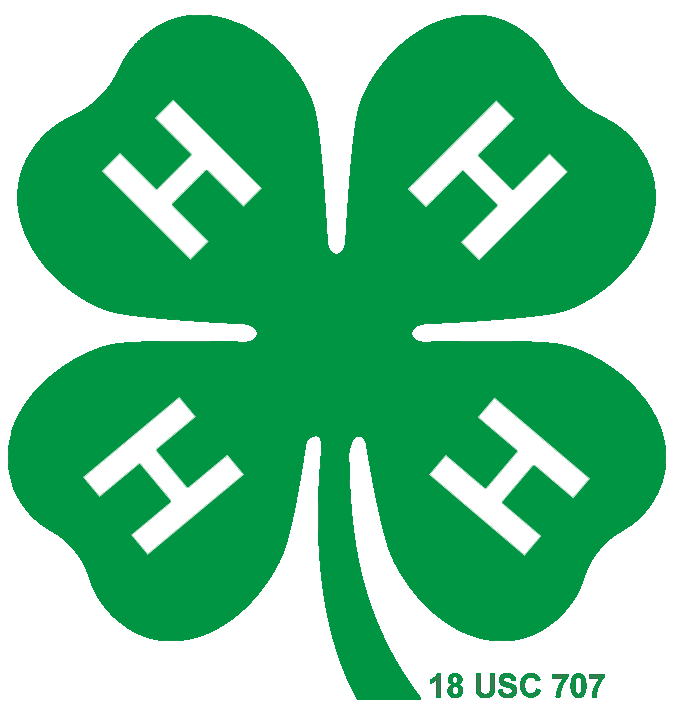 Michigan 4-H Youth Development Michigan State University Extension


© 2013 MSU Board of Trustees. All rights reserved.
MSU is an affirmative-action, equal-opportunity employer, committed to achieving excellence through a diverse workforce and inclusive culture that encourages all people to reach their full potential. Michigan State University Extension programs and materials are open to all without regard to race, color, national origin, gender, gender identity, religion, age, height, weight, disability, political beliefs, sexual orientation, marital status, family status or veteran status. Issued in furtherance of MSU Extension work, acts of May 8 and June 30, 1914, in cooperation with the U.S. Department of Agriculture. Thomas G. Coon, Director, MSU Extension, East Lansing, MI 48824. This information is for educational purposes only. Reference to commercial products or trade names does not imply endorsement by MSU Extension or bias against those not mentioned. The 4-H Name and Emblem have special protections from Congress, protected by code 18 USC 707.